Alt det jeg kanog dem jeg kan spørge
Forhåbentlig en øvelse i 
Selvtillid
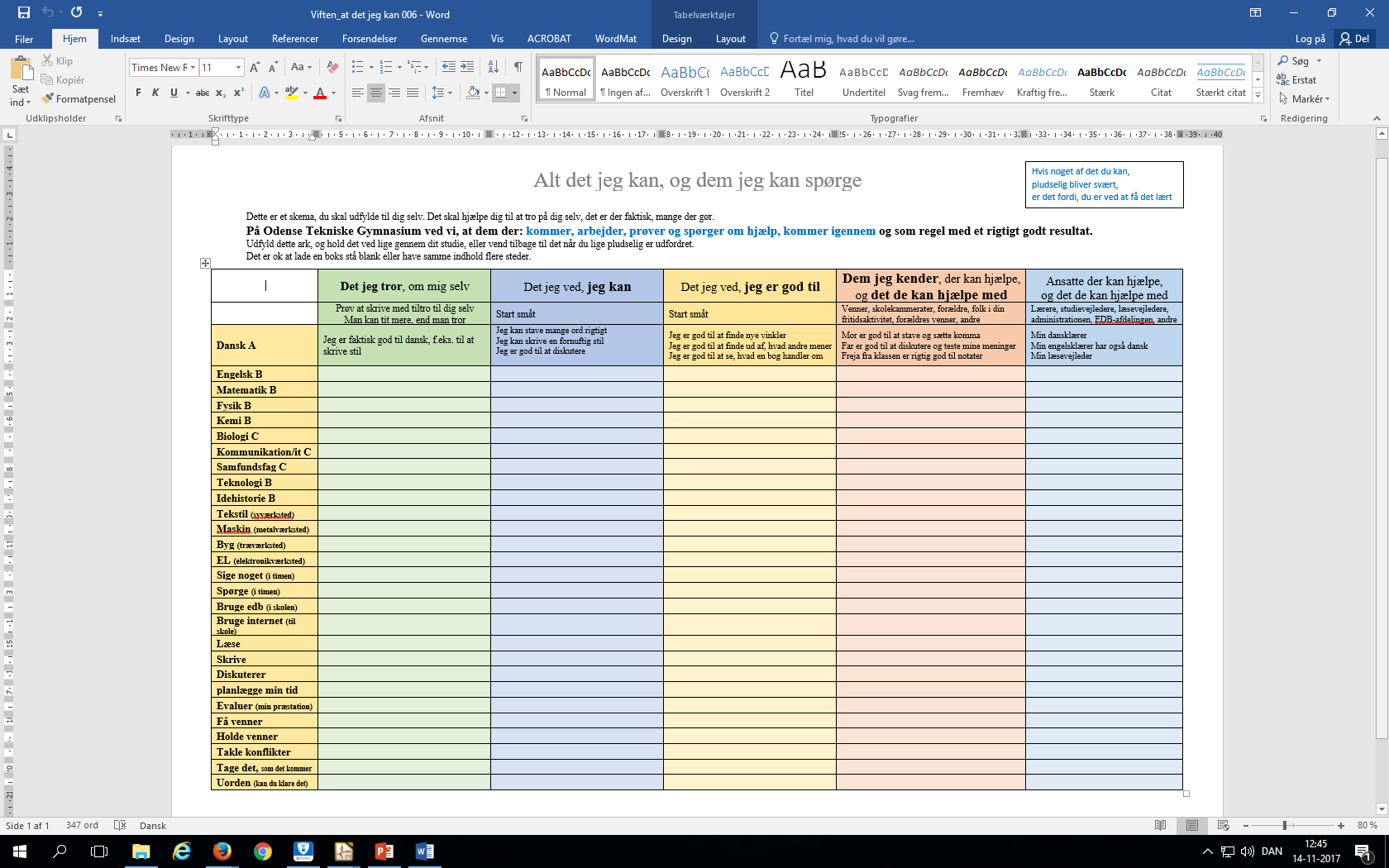 Hvad skal jeg forholde mig til
Det faglige
Det praktiske
Dit studie
Mod
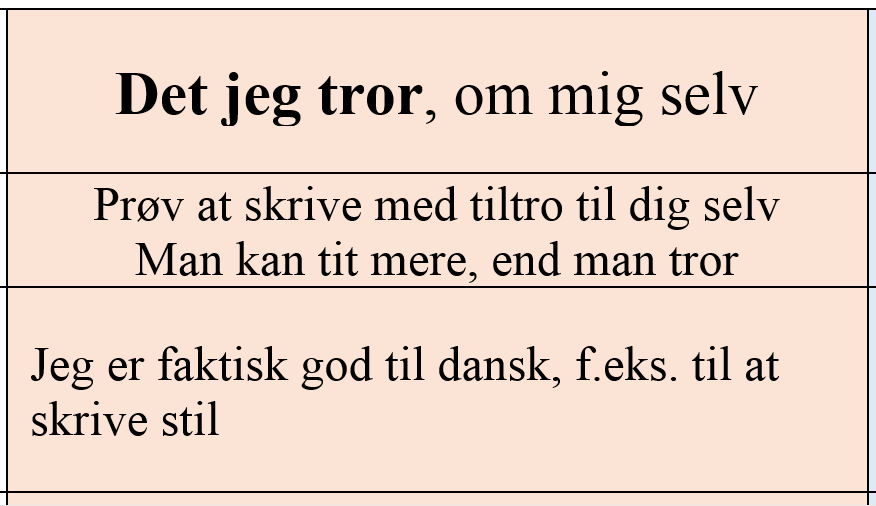 Dansk
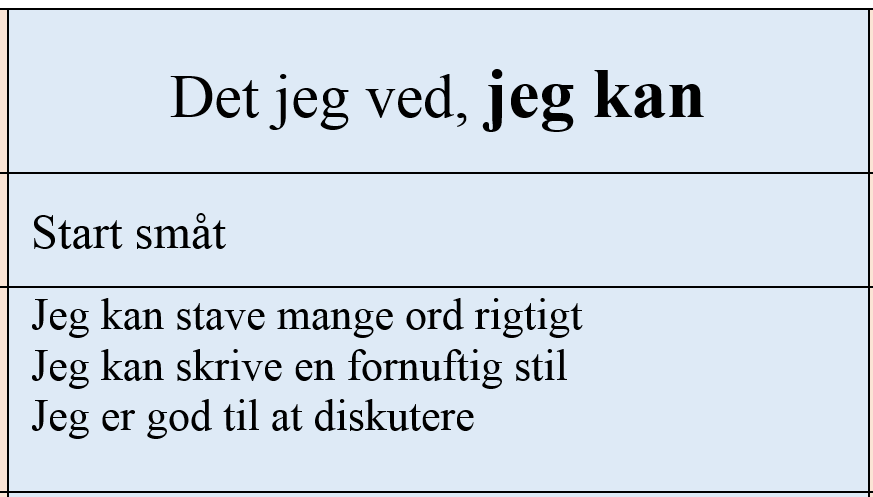 Dansk
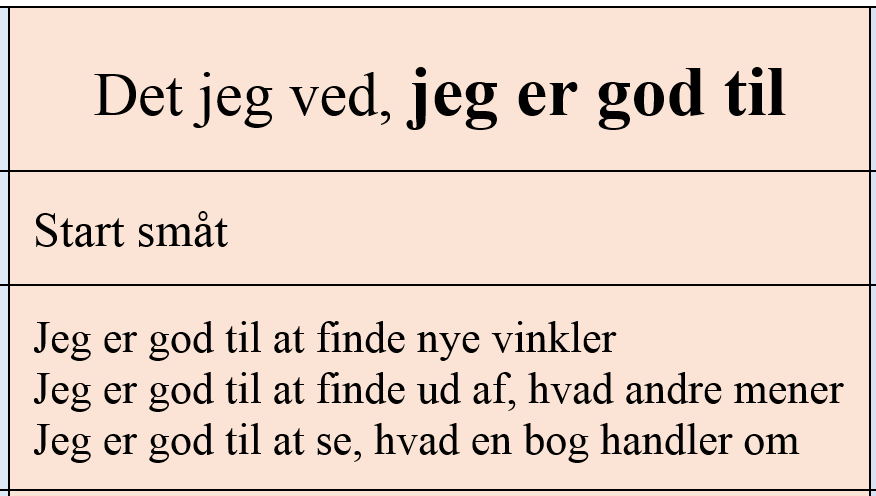 Dansk
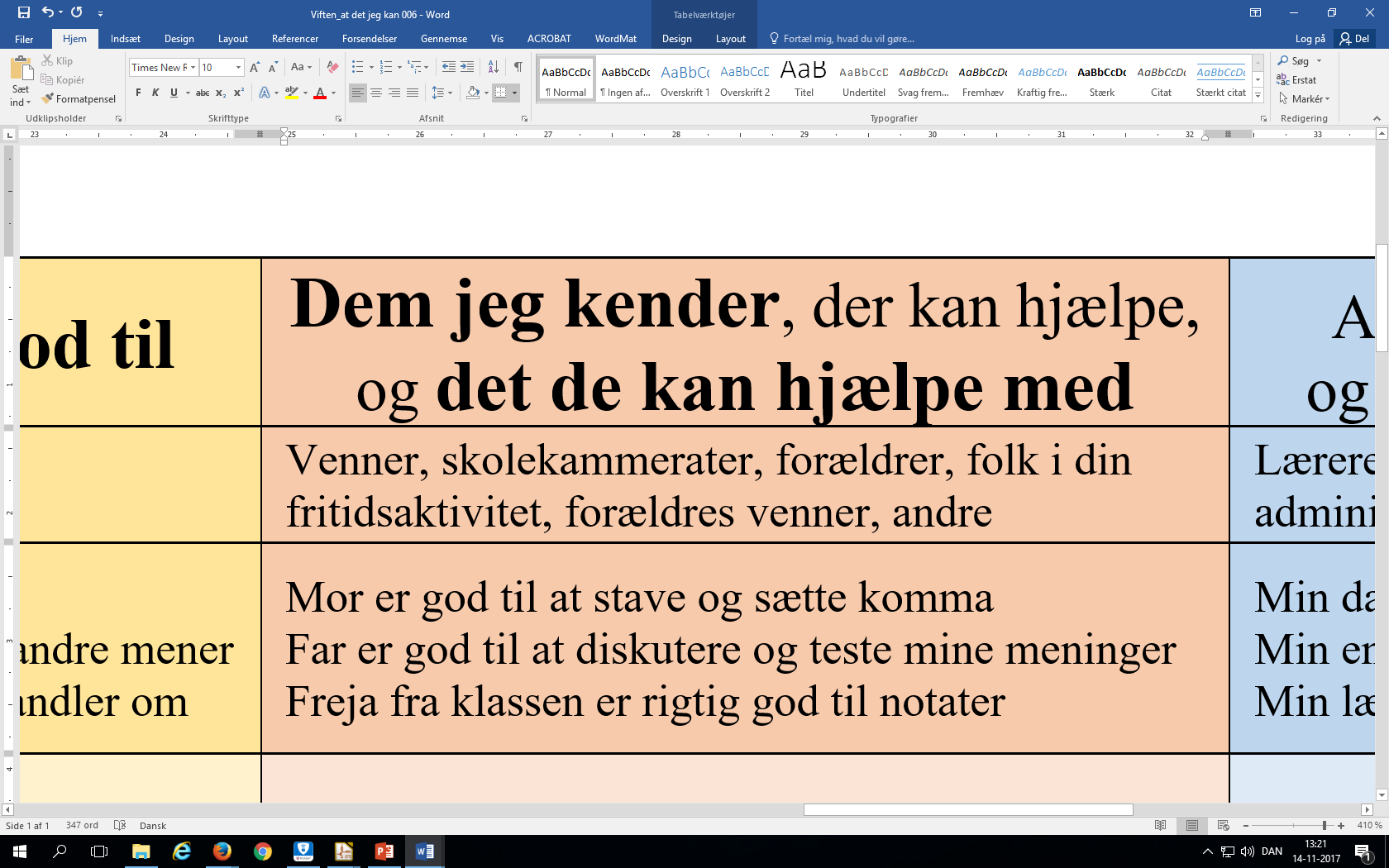 Dansk
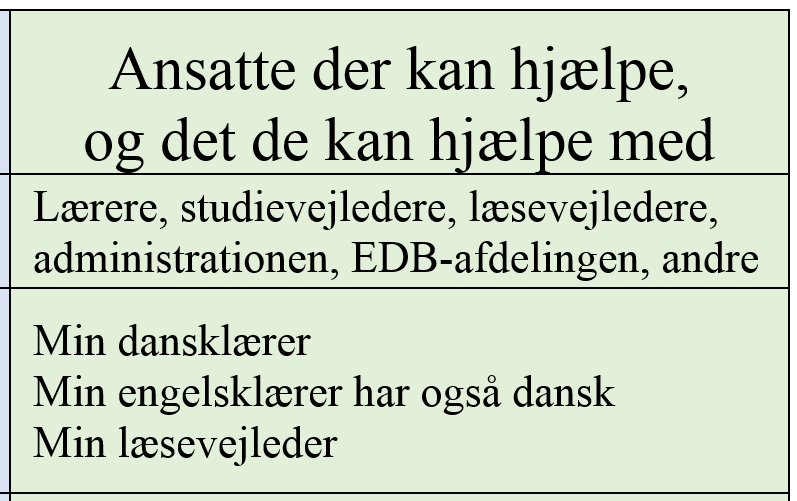 Dansk
Tænkt til selvtillid ---  Men ---
Der er elever 
Der føler de kan for lidt 
Der har for få kontakter
Der har for lidt mod 
Som tror for lidt på andre

Har de glæde af at vide det